Βραχυθεραπεια
Μπαλαφουτα μυρσινη
Ακτινοθεραπευτης ογκολογος 
επικ. Καθηγητρια παδα
Ακτινοθεραπεια
Εξωτερικη  ή  τηλεθεραπεια 
Εσωτερικη  ή  βραχυθεραπεια
Βραχυθεραπεια
Η ΒΡΘ είναι η τεχνική της ΑΚΘ κατά την οποία ραδιενεργείς πηγές κλεισμένες σε θήκες εισάγονται μέσα στον όγκο, ή σε κοιλότητες ή στους αυλούς των οργάνων που πάσχουν από κακοήθεια ή ακόμα και στα αγγεία. 
Η ΒΡΘ ενδείκνυται  για όγκους προσιτούς με σαφή όρια, μέγιστης διαμέτρου 40 mm.  
Σκοπός της ΒΡΘ είναι η ενίσχυση της δόσης στον όγκο, χωρίς να επιβαρυνθούν ιδιαίτερα οι γειτονικοί ιστοί, ενώ η Ε-ΑΚΘ έχει ως σκοπό να αντιμετωπίσει εκτός από την κύρια βλάβη και την περιφερική νόσο (μεταστάσεις στους λεμφαδένες).
Ιστορια
η πρώτη ΒΡΘ έγινε με ράδιο (Ra-226) το οποίο εκπέμπει ακτινοβολία γ, τρία χρόνια μετά την ανακάλυψή του από την Μαρία Κιουρί το 1898, σε καρκίνο του τραχήλου της μήτρας. Μερικά χρόνια αργότερα το 1903 έγινε η πρώτη αποδεδειγμένη ιστολογικά ΒΡΘ σε βασικοκυτταρικό καρκίνο του δέρματος. 
όμως οι ασθενείς που υποβλήθηκαν σε ραδιοθεραπεία  παρουσίασαν ακτινικές νεκρώσεις λόγω της υπερ-ακτινοβόλησης των ιστών που χορηγήθηκε κατ’ εκτίμηση αφού δεν υπήρχαν συστήματα υπολογισμού της δόσης. Αργότερα το Ra-226 λόγω σημαντικών μειονεκτημάτων  αντικαταστάθηκε από άλλα ραδιοϊσότοπα όπως το κοβάλτιο, το καισιο, το ιρίδιο κ. ά
ΑΚΘ επιθηλιώματος σε πρόσωπο γυναίκας, με ακτίνες Χ,  παραγόμενες  από Roentgen λυχνία το 1915.
Τοποθέτηση μικρής πηγής ραδίου στο πρόσωπο γυναίκας το 1905.
1905. τηλεθεραπεία
Μειονεκτηματα ραδιου (ra-226)
Ένα θυγατρικό παράγωγο του ραδίου είναι το ραδόνιο το οποίο εκπέμπει σωματιδιακή ακτινοβολία α, είναι ευγενές αέριο διαλυτό στους ιστούς και μπορεί να διαφύγει και να επικαθίσει μόνιμα στα οστά.
Η ακτινοβολία γ που εκπέμπει το Ra-226 είναι πολύ μεγαλύτερης ενέργειας από αυτή που χρειαζόμαστε  στη ΒΡΘ και επιπλέον είναι απαραίτητη μεγάλη θωράκιση για την προστασία του προσωπικού. 
Οι πηγές του Ra-226 είναι μεγάλες και ακατάλληλες για τα συστήματα μεταφόρτισης πηγών.
Ο χρόνος ημιζωής του Ra-226 είναι 1622 χρόνια οπότε αν κατά λάθος χαθούν πηγές, η ραδιενέργεια θα απελευθερώνεται  για 1622 χρόνια με τραγικά αποτελέσματα.
ΠΛΕΟΝΕΚΤΗΜΑΤΑ ΤΗΣ ΒΡΘ
Στην ΒΡΘ η δόση κατανέμεται αντιστρόφως ανάλογα του τετραγώνου της απόστασης. Αυτό σημαίνει πως η δόση είναι σημαντικά υψηλότερη κοντά τις ραδιενεργείς πηγές δηλαδή πετυχαίνουμε μέγιστη δόση στον όγκο και ταυτόχρονη προστασία των γειτονικών δομών, κάτι που δύσκολα συμβαίνει με την Ε-ΑΚΘ.
Η ΒΡΘ δρα αποτελεσματικά στο υποξικό κέντρο του όγκου, σε αντίθεση με την Ε-ΑΚΘ που δρα στην περιφέρεια καταστρέφοντας την καλά αιματούμενη περιοχή της νόσου.
Στην ΒΡΘ η δόση  χορηγείται συνεχόμενα χωρίς διακοπές και έτσι αποφεύγεται ο επαναποικισμός και η ανάκαμψη του όγκου. Σε αντίθεση με την Ε-ΑΚΘ που δίδεται με ημερήσια κλάσματα τα οποία αφήνουν χρόνο για ανάκαμψη των κυττάρων που βρίσκονται σε υποθανάτια βλάβη και επαναποίκιση του όγκου
Η ΒΡΘ αναλογα με τη θεση των πηγων σε σχεση με τον ογκο, διακρινεται:
Σε Ενδοϊστική ΒΡΘ μόνιμων εμφυτευμάτων για θεραπεία συνήθως όγκων εγκεφάλου και προστάτου με πηγές μικρού χρόνου ημιζωής όπως το Ιώδιο (I 125) με χρόνο ημιζωής 60 ημέρες, ο χρυσός ( Au 198) με χρόνο ημιζωής 2,7 ημέρες, το Παλλάδιο (Pd 103) με χρόνο ημιζωής 17 ημέρες. Οι πηγές εμφυτεύονται μέσα στον όγκο και απελευθερώνουν σταδιακά την ακτινοβολία. Επειδή η ενέργειά τους είναι χαμηλή, η ακτινοπροστασία είναι απλή.
Σε Ενδοϊστική ΒΡΘ προσωρινών ή αφαιρούμενων  πηγών, αφού οι πηγές απομακρύνονται από τον ασθενή μετά την απόδοση της επιθυμητής δόσης. Τα ραδιοϊσότοπα που χρησιμοποιούνται συνήθως  είναι το ιρίδιο (Ir-192) και το καίσιο (Cs-137).
Σε ΒΡΘ εξ επαφής ή πλησιοθεραπεία που διακρίνεται σε ενδοκοιλοτική (τράχηλος μήτρας, ρινοφάρυγγας), σε ενδοαυλική (οισοφάγος), σε ενδοαγγειακή (χοληφόρα) και σε επιφανείας (δέρμα). Οι πηγές παραμένουν κοντά στον όγκο για το χρονικό διάστημα που απαιτείται για την επιθυμητή δόση και στη συνέχεια απομακρύνονται.
ΒΡΘ αναλογα με τον ρυθμο δοσης της ακτινοβολιας στην ωρα (και τη διαρκεια της) διακρινεται:
Χαμηλός ρυθμός δόσης (ΧΡΔ : 0,4-2 Gy/hr ή 10 Gy/day)
Μέσος ρυθμός δόσης  (ΜΡΔ : 2-12 Gy/hr ή 10 Gy/hr)
Υψηλός ρυθμός δόσης (ΥΡΔ: >12 Gy/hr ή 10 Gy /min)
Παλμικού ρυθμού δόσης (ΠΡΔ) : συνδυάζει την ΥΡΔ και την διάρκεια της ΧΡΔ ΒΡΘ.
Σημερα : Υρδ βρθ
Η ΥΡΔ ΒΡΘ τα τελευταία 20 χρόνια έχει αντικαταστήσει την ΧΡΔ ΒΡΘ αφού είναι μικρότερος ο  χρόνος νοσηλείας του ασθενούς, είναι οικονομικότερη θεραπεία αφού εναλλάσσεται μεγαλύτερος αριθμός ασθενών σε σχέση  με την ΧΡΔ και δεν απαιτείται νοσηλευτικό και ιατρικό προσωπικό όλο το 24ωρο.
Παλμικου ρυθμου δοσησ βρθ
Πιο σύγχρονη μέθοδος ΒΡΘ είναι η ΠΡΔ η οποία συνδυάζει:
 την δραστικότητα της ΥΡΔ και την διάρκεια της ΧΡΔ για να μειωθούν οι παρενέργειες. Η «φιλοσοφία» της ΠΡΔ ΒΡΘ είναι να αντικατασταθεί το συνεχές της ΧΡΔ με μια σειρά θεραπευτικά κύματα ΥΡΔ. Δηλαδή πρέπει να χορηγούμε την ΥΡΔ θεραπεία σε μικρά κλάσματα (ώσεις ή παλμοί), που κάθε ένα θα διαρκεί περίπου 10 λεπτά ενώ θα υπάρχουν διαλείμματα μεταξύ των ώσεων διάρκειας 1-4 ώρες. Με αυτόν τον τρόπο ο ασθενής μπορεί κατά τη διάρκεια των διαλειμμάτων να δέχεται ακίνδυνα επισκέψεις και  νοσηλεία, κάτι που απαγορεύεται κατά τη διάρκεια της ΒΡΘ με ΧΡΔ. 
Απαιτείται μία μόνο πηγή που είναι ασφαλώς οικονομικότερη και για την φύλαξή της ασφαλέστερη.
ΒΡΘ αναλογα με τον τροπο φορτισης των πηγων
Προφορτιζόμενη ΒΡΘ : όταν οι πηγές έχουν τοποθετηθεί εκ των προτέρων στους εφαρμογείς όπως είναι οι εφαρμογείς της Στοκχόλμης, του Μάντσεστερ, του Παρισιού για τη θεραπεία του καρκίνου του ενδομητρίου και του τραχήλου της μήτρας.
Μεταφορτιζόμενη ΒΡΘ : όταν οι πηγές προωθούνται  στους εφαρμογείς μετά την τοποθέτηση των εφαρμογέων-υποδοχέων στην περιοχή θεραπείας των ασθενών. Ο τρόπος φόρτισης των πηγών παλαιότερα γινόταν χειροκίνητα, σήμερα όμως γίνεται με τηλεχειριζόμενα συστήματα. Έτσι έχουμε υψηλής ποιότητας εφαρμογές και τέλεια ακτινοπροστασία. Τα μηχανήματα  μεταφόρτισης λειτουργούν με πίεση αέρα και έχουν την δυνατότητα να προωθούν και να αποσύρουν τις πηγές προς και από τον ασθενή μέσα από εύκαμπτα καλώδια.
ΤΥΠΟΙ ΥΠΟΔΟΧΕΩΝ (εφαρμογεων) ΒΡΑΧΥΘΕΡΑΠΕΙΑΣ
Υπάρχουν διαφορετικοί τύποι εφαρμογέων ανάλογα με το είδος της ΒΡΘ που θα εφαρμοστεί (ενδοκοιλοτική, ενδοϊστική κ.λπ.). Οι υποδοχείς λέγονται και εφαρμογείς γιατί εφαρμόζουν τέλεια σε κάθε ανατομική περιοχή όπως ο ρινοφάρυγγας, η μήτρα, ο οισοφάγος, ο βρόγχος κ.λπ.
Για την ενδοκοιλοτική ΒΡΘ
Μεταλλικοί ή πλαστικοί οδηγοί προκαθορισμένου τύπου ανάλογα την περιοχή που θέλουμε να θεραπεύσουμε . Υπάρχουν πολλές παραλλαγές εφαρμογέων για αυτή την ΒΡΘ.
Εφαρμογείς με καλούπι κατά παραγγελία για ΒΡΘ ρινοφάρυγγα ανάλογα με την οδό προσπέλασης δηλ. στοματικοί, ή ρινικοί.
Κολπικοί εφαρμογείς ovoids διαφόρων μεγεθών.
Για την ενδοαυλική ΒΡΘ : Καθετήρες για θεραπεία καρκίνου του οισοφάγου, βρόγχων, ενδοαγγειακή θεραπεία καρκίνου χοληφόρου πόρου.
Για επιφανειακή ΒΡΘ : Εφαρμογείς καθορισμένου τύπου ή καλούπι και εφαρμόζονται σε όγκου του δέρματος και επιφανειακά σαρκώματα.
Για ενδοϊστική ΒΡΘ χρησιμοποιούνται (1)
Πλαστικοί οδηγοί-σωλήνες. Αυτοί χρησιμοποιούνται κυρίως για ΒΡΘ όγκων κεφαλής και τραχήλου, μαστού δέρματος, σαρκώματα, ουροδόχου κύστεως, προστάτου, γυναικολογικούς όγκους. 
Άκαμπτοι οδηγοί-υποδοχείς. Είναι άκαμπτοι με συγκεκριμένο σχήμα (ευθείς ή ημικυκλίου μονοί ή διπλοί) μήκους 30-60mm και εξωτερική διάμετρο 1,8mm. η μεταφόρτισή τους γίνεται με την άμεση αντικατάστασή τους από το ραδιοϊσότοπο, συνήθως Ir-192. Εφαρμόζονται σε νεοπλάσματα κεφαλής και τραχήλου, μήτρας, ουροδόχου κύστης και προστάτη.
Υποδερμικές βελόνες. Είναι άκαμπτες βελόνες με ελαφρά γωνία, μήκους 20-80 mm και εξωτερική διάμετρο 0,8mm. η μεταφόρτιση γίνεται με άμεση αντικατάστασή τους από το ραδιοϊσότοπο συνήθως Ir-192.  Εφαρμόζονται σε λεμφαδενικές μάζες, καρκινώματα δέρματος, χείλους, πέους.
Για ενδοϊστική ΒΡΘ χρησιμοποιούνται (2)
Πλαστικές βελόνες. Είναι ημιεύκαμπτες βελόνες με μέγιστο μήκος 200-294 και εξωτερική διάμετρο 2mm. Η μεταφόρτιση γίνεται με άμεση αντικατάστασή τους από το ραδιοϊσότοπο.  Εφαρμόζεται σε όγκους πρωκτού, ορθού, γυναικολογικούς, όγκους εγκεφάλου.
Βελόνες οδηγοί. Είναι άκαμπτες με ελαφρά γωνίωση. Η μεταφόρτησή τους γίνεται με την άμεση αντικατάστασή τους από τις ραδιενεργείς πηγές. Χρησιμοποιούνται σε όγκους σπλαγχνικού κρανίου και τραχήλου, μαστού και πυέλου.
Μεταξωτά νήματα. Είναι μία χειρουργική «ύφανση» του όγκου με θεραπευτικό ολικό μήκος 1 m. Τα νήματα είναι προφορτισμένα όταν τοποθετούνται. Ενδείκνυνται σε όγκους κεφαλής και τραχήλου, χείλους, επικουρικών τμημάτων οφθαλμού.
ΒΡΘ για τον καρκίνο του προστάτη, όπου ραδιενεργοί κόκκοι ιωδίου 125
Μηχάνημα βραχυθεραπείας τύπου micro Selectron
Βραχυθεραπεία σε καρκίνο πέους με βελόνες ιριδίου.
ΣΥΝΔΥΑΣΜΟΙ ΒΡΘ ΜΕ ΑΛΛΕΣ ΘΕΡΑΠΕΙΕΣ
Συνδυασμός με Εξωτερική Ακτινοβολία. (boost) 
Συνδυασμός με Χειρουργική: προεγχειρητική μέθοδος ( στον καρκίνο του τραχήλου της μήτρας), είτε ως μετεγχειρητική ( στον καρκίνο του ενδομητρίου), είτε ως διεγχειρητική ( στα σαρκώματα, χηλοειδή, προστάτη όγκοι εγκεφάλου). 
Συνδυασμός με Χημειοθεραπεία
Συνδυασμός με Υπερθερμία.
ΚΛΙΝΙΚΕΣ ΕΦΑΡΜΟΓΕΣ ΤΗΣ ΒΡΘ (1)
Στον καρκίνο της κεφαλής και του τραχήλου με κύριες εντοπίσεις στον καρκίνο της γλώσσας (σταδίου Τ1-2Ν0 η ΒΡΘ μπορεί να είναι μονοθεραπεία ή σε συνδυασμό με χειρουργείο), στον καρκίνο του εδάφους του στόματος, στον καρκίνο του στοματοφάρυγγα και του ρινοφάρυγγα ως ενισχυτική δόση μετά την εξωτερική ΑΚΘ. Σημαντική   είναι η θέση της ΒΡΘ στην επανακτινοβόληση των όγκων αυτών μετά από υποτροπή.
Στον καρκίνο του τραχήλου της μήτρας. 
Στον καρκίνο του ενδομητρίου μετεγχειρητικά η ΒΡΘ μπορεί να εφαρμοστεί μόνη της ή να ακολουθήσει την εξωτερική ΑΚΘ. 
Στον καρκίνο του μαστού συμπληρώνει την δόση της εξωτερικής ΑΚΘ στην κοίτη του όγκου (στις ογκεκτομές).
ΚΛΙΝΙΚΕΣ ΕΦΑΡΜΟΓΕΣ ΤΗΣ ΒΡΘ (2)
Στον καρκίνο του προστάτη οι ενδείξεις για ΒΡΘ είναι  όγκοι σταδίου Τ1c και T2a και μέγεθος προστάτη μικρότερο των 50cc. Η ΒΡΘ μπορεί να εφαρμοσθεί ως ριζική θεραπεία ή ως συμπληρωματική σε μεγαλύτερου μεγέθους νόσο.
Στον καρκίνο του οισοφάγου η ΒΡΘ αποτελεί συμπλήρωμα της εξωτερικής ΑΚΘ σε ανεγχείρητη νόσο.
Στους όγκους του εγκεφάλου που είναι υπερσκηνιδιακοί, περιφερικοί, καλά περιγεγραμμένοι, μεγέθους όχι πάνω από 5cm, αστροκυττώματα ή γλοιοβλαστώματα με ασθενή σε καλή γενική κατάσταση.
ΒΡΘ σε τραχήλου μήτρας
ΚΛΙΝΙΚΕΣ ΕΦΑΡΜΟΓΕΣ ΤΗΣ ΒΡΘ (3)
Στους όγκους του χοληφόρου πόρου. Η θέση της ΒΡΘ είναι ανακουφιστική σε ανεγχείρητη νόσο, ενώ αυξάνει την επιβίωση μετά από χειρουργική αφαίρεση.
Σε μελάνωμα  συνήθως σε συνδυασμό με υπερθερμία.
Στα χηλοειδή  η εφαρμογή της ΒΡΘ γίνεται κυρίως για κοσμητικούς λόγους, σπανιότερα δε λόγω πόνου, κνησμού, αισθήματος καύσους.
Στα μελανώματα του χοριοειδούς πλέγματος του οφθαλμού η ΒΡΘ αποτελεί τη βασική θεραπεία με ραδιοϊσότοπο το ρουθήνιο.
.α.  εφαρμογή ΒΡΘ με βελόνες  Iridium-192 σε ασθενή μετά από ογκεκτομή και εξωτερική ΑΚΘβ. η ακτινογραφία της ίδιας ασθενούς για έλεγχο της ακριβούς τοποθέτησης των εφαρμογέων των  βελονών
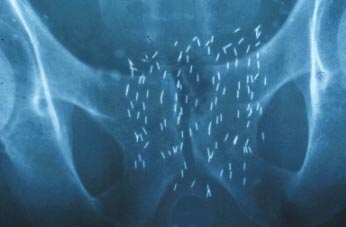 Κόκκοι ιωδιου 125
ΒΡΘ προστατη
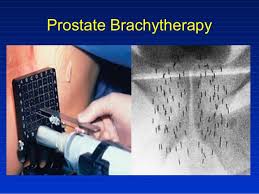 Ακτινογραφίες ασθενών μετά την εφαρμογή των ραδιενεργών κόκκων. Τεχνική εφαρμογής της μεθόδου.
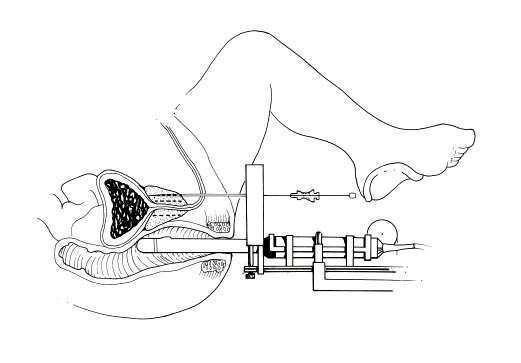 Βραχυθεραπεία πολύμορφου γλοιοβλαστώματος δεξιού κροταφικού λοβού μετεγχειρητικά.  Ισοδοσιακές καμπύλες μετά την εμφύτευση των ραδιενεργών κόκκων ιωδίου-186.
.  Ασθενής στο χειρουργείο με τοποθέτηση ενδοκρανιακά καθετήρων, θερμαινόμενες «αντένες» υπερθερμίας σε συνδυασμό με ΒΡΘ.